XXI. ODBORNÁ KONFERENCIA POSKYTOVATEĽOV SOC.SLUŽIEB 23-24.11.2022
Čo by sa malo zmeniť, aby op.personál zotrval 
u svojich zamestnávateľov, nefluktuoval 
a neodchádzal z profesie?.
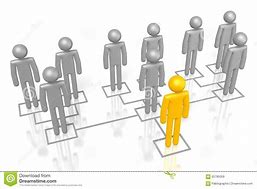 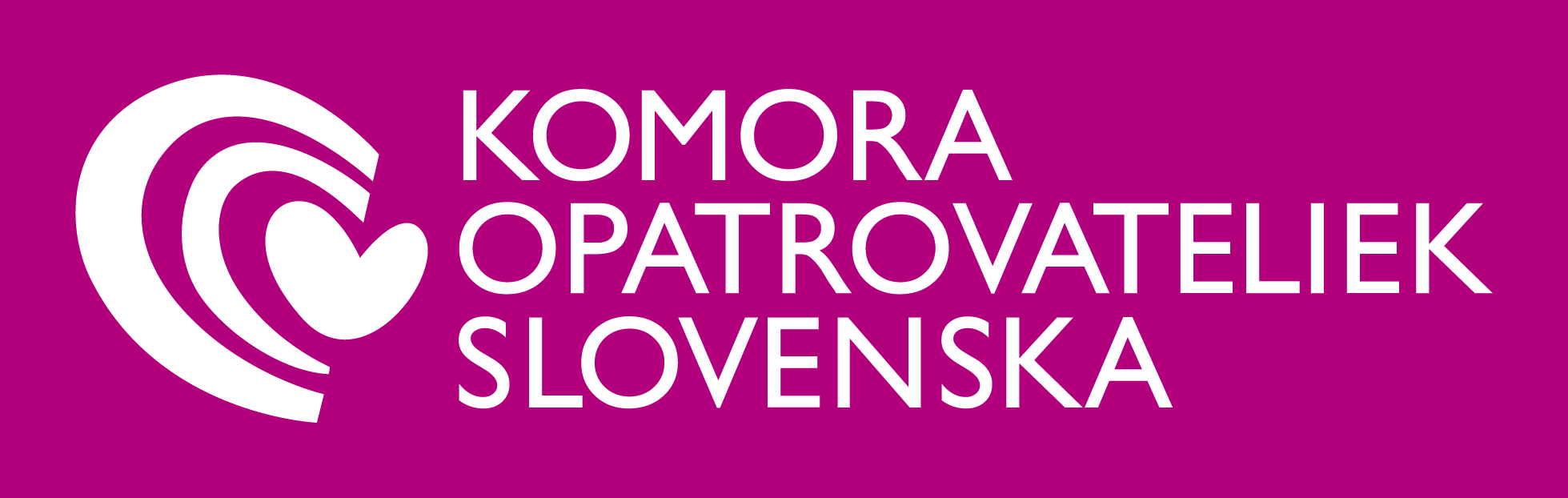 PRÍČINY PROBLÉMU  NEATRAKTÍVNOSTI OPATROVATEĽSKÉHO POVOLANIA  A NAŠE NÁVRHY RIEŠENÍ 
Všeobecné očakávania nadriadených od roly  Opatrovateľa/ky v sociálnych službách(prieskum)
Oslovení  PSS v PO kraji:  515  poskytovateľov soc.služieb (PSS)
Metóda: dotazníková, distribúcia do mailových  schránok  získaných z VÚC na základe žiadosti podľa Zákona č. 211/2000 Z.z.
Odpoveď poskytli: 139 t.j. cca 33% účasť
Obdobie : Jún – Júl 2022
Autor: Komora opatrovateliek Slovenska  - Mgr. Iveta Ždiľová , Dana Grafiková,
www.komoraopatrovateliek.sk, mail: sekretariat@komoraopatrovateliek.sk
SYSTÉMOVÉ prÍČINY PROBlÉMU
Príčina 1: Reforma soc. služieb od r. 2009 a DEINŠTITUCIONALIZÁCIA –  zvyšovanie prevádzkových nákladov znižovaním kapacít v nových ZSS, -redukcia/eliminácia zdravotníckych pracovníkov, - oddelenie opatrovateľskej práce od zdravotníckej a sociálnej, - premiešanie rôznych druhov soc. služieb v  ZSS, - zvýšenie počtu klientov s vyšším st. odkázanosti, často v kombinácii so psychiatrickými Dg. = sťaženie pracovných podmienok,  vytvorenie obrazu  podradnej „špinavej“  práce nehodnej primeranej odmeny, nefunkčný  a neodborný personálny  normatív, 

Príčina 2: Vzdelávanie opatrovateľov/liek – ani zdravotné ani sociálne, bez perspektívy, cez UPSVaR s orientáciou na nezamestnaných , nie ochotných a osobnostne vhodných pre prácu opatrovateľa/ky = nepripravenosť, migrácia, fluktuácia pracovníkov v sektore, nízka odborná príprava
[Speaker Notes: Príčina 2: nie je fér, pri súčasnom trende zvyšovania úrovne vzdelanosti v populácii, rastúceho počtu akademicky vzdelaných občanov, vzdelávania aj seniorov, aby sme podporovali odbor, ktorý sám o sebe nikdy atraktívny nebude, a zároveň neumožňovali v tomto odvetví odborne rásť. Vedie to k spoločenskej izolácii a diskriminácii  istej skupiny zamestnancov, ktorí bez ktorých sa sektor sociálnych služieb, ako taký, nezaobíde.]
CIEĽ PRIESKUMU
Zistiť očakávania  a prax  zamestnávateľov vo vzťahu k úrovni pripravenosti  opatrovateľ. personálu v zariadení

Otvoriť  tému obsahu § 84 ods.8  Zákona 448/2008 Z.z., Kvalifikačné predpoklady opatrovateľov(liek) , a dôsledkov vzdelávania opatrovateľov cez  UPSVaR 
Zákon definuje pre opatrovateľov/ky 5 kvalif. predpokladov - vyššie Str.odb.vzdelanie (SOV), úplné SOV, SOV, nižšie SOV so zameraním na opatrovanie alebo zdravotnú  starostlivosť , a 220h kurz  – žiaľ 220h kurz  je neprávom vyžadovaný  aj od zdravotníkov. 

Poukázať na potrebu orientácie  starostlivosti na  zdravotný stav prijímateľov, potrebu  zvýšenia počtu zdravotníckych asistentov, sestier alebo ADOS v ZSS . Príležitosť na využitie aktuálneho potenciálu  a dovzdelávanie  zdravotníckych pracovníkov na výkon oše. činností, a opatrovateľov v  špecifických oblastiach  ako VALIDÁCIA, BAZÁLNA STIMULÁCIA, KINESTETIKA, REMINISCENČNÉ METÓDY, AKTIVIZÁCIA, PRVÁ POMOC, ETIKA a pod, ako predpoklad zlepšenia kvality starostlivosti a zároveň zatraktívnenia povolania opatrovateľov/liek. 


Ak chceme pozitívnu zmenu, vyššiu kvalitu služieb, spokojnosť klientov a nižšiu fluktuáciu opatrovateľov, musíme pochopiť, že našu prácu nemôže robiť hocikto, hociako a hocikedy. 
Sociálne služby sú multidisciplinárnou starostlivosťou o-s-pre človeka, závislú na spolupráci, vzájomnej úcte a rešpekte. A ten si zaslúžite Vy ako zamestnávatelia a zriaďovatelia rovnako ako opatrovatelia a technický personál .
[Speaker Notes: Cieľ:
Úprimne, tajne som dúfala, že očakávania a prax nebudú až v takom rozpore, a že bude viac respondentov ktorí prejavia spokojnosť s opatrovateľským personálom. Z hľadiska Maslowovej hierarchie hodnôt, je opatr. personál skupinou odborných pracovníkov ktorá pomáha  prijímateľovi napĺňať a uskutočňovať tie najzákladnejšie ľudské potreby, ktoré sú nevyhnutné pre dôstojnú existenciu a vôbec schopnosť človeka zúčastňovať sa ďalších aktivít súvisiacich s denným režimom, aktívnym životom.

Zistili sme, že príprava opatr. na SOŠ je takmer žiadna, tak sme si povedali, že ak príprava opatrovateľov stojí už roky rokúce na 220 h kurzoch, tak tie kurzy musia mať opodstatnenie a produkujú aj pripravených ľudí. 

Zámerom prieskumu bolo, overiť vaše očakávania vo vzťahu k náplni práce a osobnostným predpokladom opatr. a dokázať dôležitosť opatrovateľskej činnosti ako komplexnej odbornej služby, ktorá si zaslúži byt jasne zadefinovaná v §16 soc. zákona 448/2008 ako Opatrovateľska činnosť! Iba "pomoc pri odkázanosti FO na pomoc podľa prílohy 3 atď. " nestačí!  
 
Zároveň sme zisteniami chceli poukázať na §84 ods. 8 Kvalifikačné predpoklady opatr., ktorý definuje 5 kvalifikačných úrovni, ale reálne všetkých aj zdravotníkov, aj tých ostatných opatrovateľov/ky hádžeme do 1 vreca s nápisom 220h kurz. Chce to zmeny v prístupe k vzdelávaniu opatrovateľov, ktoré nie dostupné v našom edu systéme, ani postačujúce formou kurzov a negarantuje žiadnu odbornosť. 
 
Ak chceme pozitívnu zmenu, vyššiu kvalitu služieb, spokojnosť klientov a nižšiu fluktuáciu opatrovateľov, musíme pochopiť, že našu prácu nemôže robiť hocikto, hocjako a hocikedy. 
Sociálne služby sú multidisciplinárnou starostlivosťou o-s-pre človeka, závislú na spolupráci, vzájomnej úcte a rešpekte. A ten si zaslúžite Vy ako zamestnávatelia a zriaďovatelia rovnako ako opatrovatelia a technický personál.]
Dostupnosť Str.ODB.Vzdelania (SOV) zameraného NA OPATROVANIE – Starostlivosť o seniorov (MŠVVŠ SR) !!! Za obdobie od 2017-2022 – 30 absolventov SOŠ pre celú SR
(1) MŠVVŠ SR: - odbor 7646 M: vychovávateľsko-opatrovateľská  činnosť, ponúkajú pedagogické SOŠ väčšinou s orientáciou na starostlivosť  a vzdelávanie detí do 3 rokov. Starostlivosť o seniorov v rokoch 2017 - 2021 ponúkali dve SOŠ v BA kraji, v Modre, a jednej SOŠ v BBSK. https://www.cvtisr.sk/buxus/docs//JH/siet_ss.pdf
(2) MŠVVŠ SR,  na základe žiadosti podľa Zákona 211/2000 Z.z. – počet absolventov  na SOŠ SR v odbore Starostlivosť o seniorov (vrátane súkromnej SOŠ v Petržalke) 

2017-2021
 
30 absolventov
pre celú SR
[Speaker Notes: §84 ods.8 Zákona 448/2008 Z.z., definuje 5 kvalif. úrovní (vyššie SOV, úplné SOV, SOV, nižšie SOV so zameraním na opatrovanie alebo PZS a 220h kurz) 
Dostupnosť Stredného odborného vzdelania (SOV) v odbore op. sme overovali cez MŠVVŠ SR. 
(1) Zdroj na internete: Sieť  škôl a školských zariadení, stredísk praktického vyučovania a pracovísk praktického vyučovania Slovenskej republiky(2021)

(2) Na základe žiadosti o info podľa zákona 211/2000, sme požiadali MŠVVŠ SR o informácie, ktoré školy takéto vzdelanie poskytujú a koľko absolventov vyprodukovali za posledných 5 rokov.
A tu sú výsledky. SOV v oblasti opatrovania zamerané na starostlivosť o seniorov prakticky neexistuje. 
Iba 2 školy v pôsobnosti BA a BBSK a 1 súkromná SOŠ v Petržalke, na celé SR za posledných 5 rokov pripravili pre prax spolu 30 absolventov. Svedčí to o neatraktivite tohto odboru?, alebo nepripravenosti mládeže?, slabej osvete? alebo všeobecne o zlom spoločenskom statuse a vnímaní povolania opatrovateľa/ky ako niečoho podradnejšieho, čo nedokáže zabezpečiť absolventovi primeraný príjem ani svetlý zajtrajšok? Pojem OPATROVATEĽKA je už skôr nadávka. Je to minimálne na zamyslenie, ak si uvedomíme kam táto spoločnosť speje. Preskočíme teraz tie grafy a čísla a prejdeme na slide č. 14]
Výstupy z výsledkov odpovedí otázok 1-6: 

Najpočetnejšiu skupinu respondentov v prieskume tvoria PSS s počtom opatrovatelov/liek do 5 a nad 16 osôb 69% . Zariadenia s počtom od 5-16 opatrovateľov/liek tvoria 31% 
Nábor opatrovateľov/liek je vnímaný ako obtiažny až veľmi náročný 85%  
Fluktuácia opatrovateľov/liek  u PSS je prijateľná, skôr nízka 80%
Kvalifikáciu opatrovateľov/liek podľa §84 Zákona č. 448/2008 Z.z., 
	spĺňa 95%  PSS na 100% ,  a 5% zariadenia zamestnávajú aj 	opatrovateľov/ky, ktorí zatiaľ  kvalifikáciu nemajú.
5)  Úroveň vzdelania v 220h kurze, 61% PSS považuje za určite a skôr 	nepostačujúcu a 39% PSS považuje úroveň ich vzdelania za 	postačujúcu
6) Základné povahové vlastnosti a predpoklady typu: empatia, 	trpezlivosť, ochota pomáhať, citlivý prístup) u opatrovateľky s 	220h kurzom potvrdzuje 64% PSS , 25%  PSS vníma, že tieto 	vlastnosti a predpoklady nemajú, 5,5%  PSS vníma, že op. tieto 	predpoklady nemajú vôbec a 5,5% sa nevedeli vyjadriť.
.
7. Aké sú Vaše očakávania od opatrovateľov/liek?
Voľné odpovede sme roztriedili  podľa obsahu a uvádzame  ich podľa najčastejšie sa opakujúcich:

empatia, ľudskosť, úcta; odborné vedomosti, znalosti, prax; profesionálny prístup, 
motivácia,ochota pomáhať, pracovať s ľuďmi, trpezlivosť 
zodpovednosť, komunikácia s klientom/medzi sebou ;
sebaúcta, samostatnosť, prispôsobivosť, asertivita, mlčanlivosť, 
sústredenosť na potreby klienta, ochota vzdelávať sa;
1 odpoveď: „Som rada, že mám opatrovateľky také, aké majú byť / odbornosť, ľudskosť, empatia, ochota.../ „
8. Ako hodnotíte naplnenie Vašich očakávaní od opatrovateľov/liek z pohľadu vedúceho/cej - nadriadeného/nej?
- očakávania vedúcich boli realistické u 69% PSS,  v 18% boli očakávania podhodnotené , 5% naopak ľahko nadhodnotené a takmer 8% sa nevedeli vyjadriť
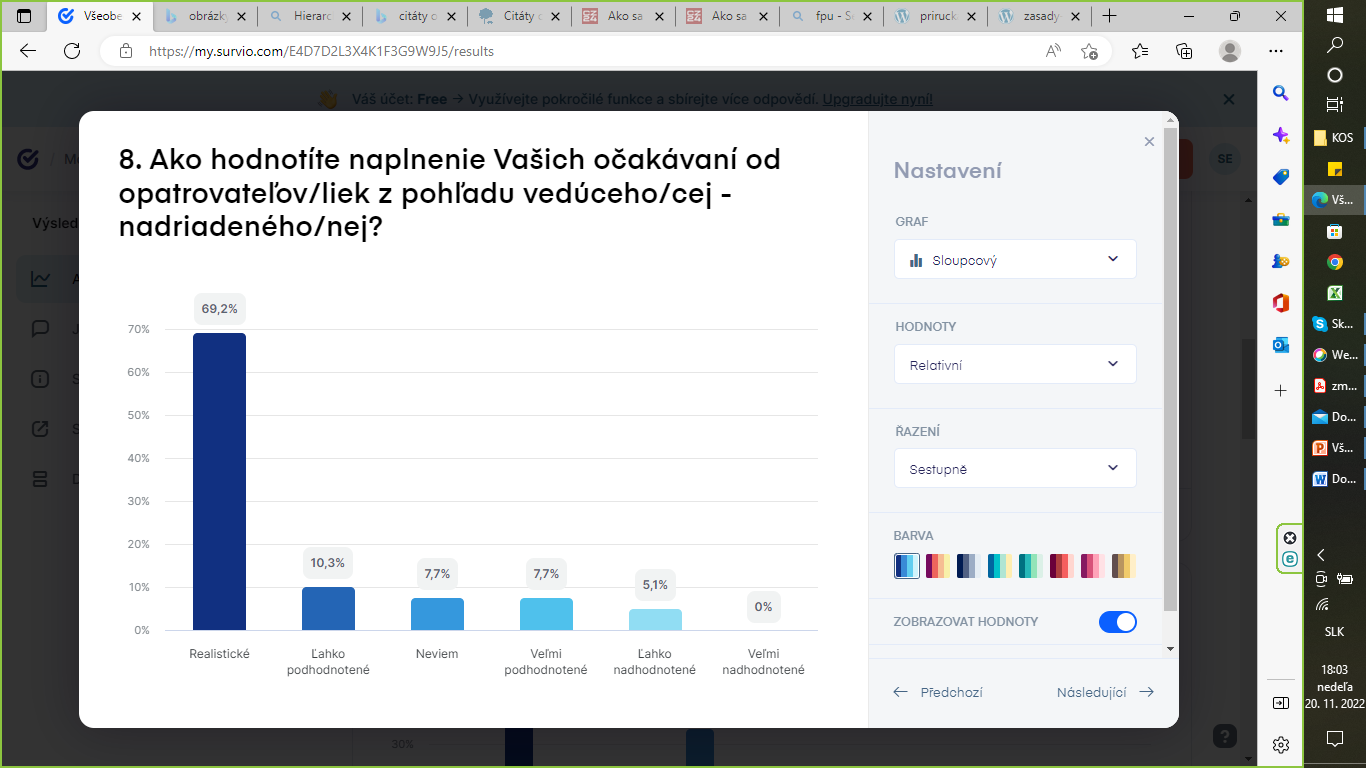 9. Vnímate isté praktické oblasti, v ktorých opatrovateľom/kám chýbajú vedomosti a zručnosti?
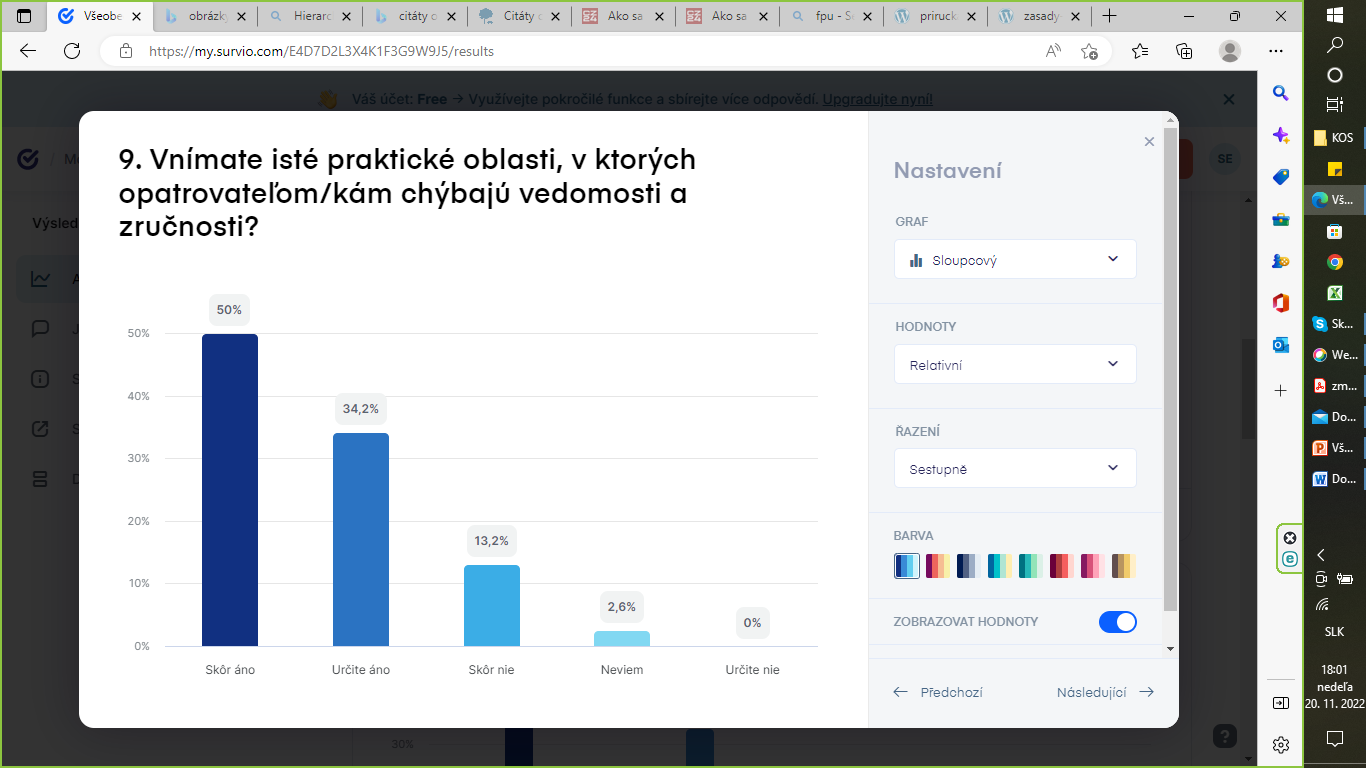 84% PSS skôr a určite áno
13% skôr nie
3% neviem
10. V akých praktických oblastiach chýbajú opatrovateľom/kám vedomosti a zručnosti?
Voľné odpovede usporiadané podľa najčastejšie sa opakujúcich:
Komunikácia s klientom, s ohľadom na zdrav.stav, Dg., 
Odbornosť, praktické skúsenosti a vedomosti opatrovateľských postupov; Celková starostlivosť o klienta - ako sa starať o klienta, hygiena
Psychológia, psychologické zručnosti, psychosociálny výcvik, psychohygiena, zvládanie stresových situácií a špecifických potrieb klientov, napr. agresívneho klienta
Vedomosti zo zdravotnej oblasti, o veku a Dg./ chorobách, špecifiká správania sa klientov podľa zdravotných diagnóz
Rehabilitačná starostlivosť s dôrazom na prácu s imobilným klientom, Polohovanie
Dodržiavanie ľudských práv, legislatíva, právne  minimum 
Profesionálne správanie, individuálny prístup, zmysluplné využitie voľného času s klientom
Dodržiavanie hygienických pravidiel
Ako ochrániť zdravie opatrovateľky
Individuálne plány
Prvá pomoc
11. Ako vnímate variabilitu a dostupnosť ďalšieho vzdelávania opatrovateľov/liek?
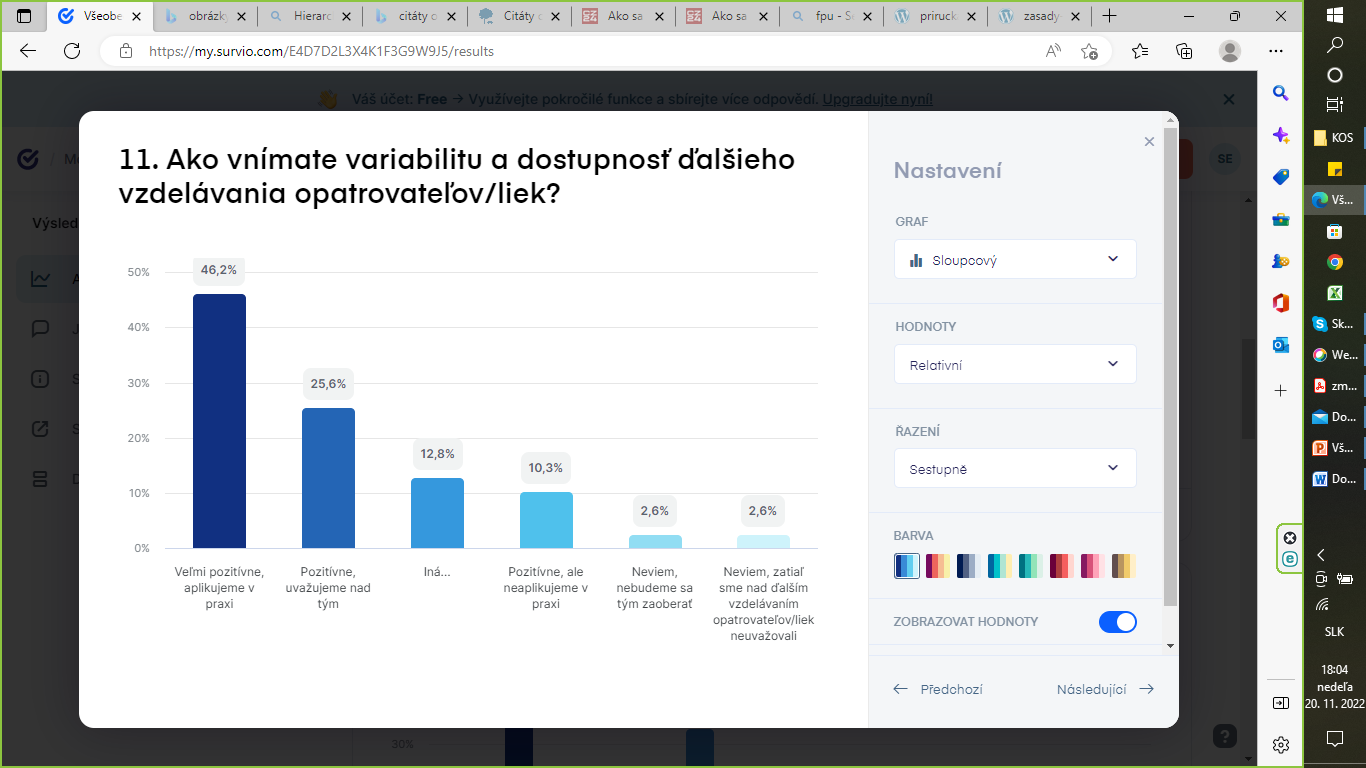 72% PSS  vzdelávanie aplikujú v praxi, alebo nad ním uvažujú
10% PSS príležitosti vidia, ale neplánujú zahrnúť do praxe
18% PSS nevie, nechce alebo nedali jasnú odpoveď
13. V čom vidíte hlavné nedostatky žiadateľov/iek o prácu na pozíciu opatrovateľa/ky
Ľahostajný prístup k práci, nezáujem o prácu neodbornosť, nedostatočné vzdelanie, nedostatok praxe, skúseností, komunikácia, asertivita a empatia, cestovanie za prácou, fyzická námaha, 
nevedomosť o ľudských právach, nevedia čo ich čaká 
nedostatočné seba hodnotenie, mýlia si prácu opatrovateľky s prácou spoločníčky, vysoký vek, nízky intelekt, jednoduchosť,
Veľké očakávania od platu
14. Za ideálnych podmienok, aké motivačné prvky by mohli zvýšiť záujem o túto prácu na Slovensku?
Respondenti mohli označiť viac z navrhnutých možností. Usporiadali sme ich podľa zostupne, podľa počtu výberov:  

25% Vyššia platová trieda s ohľadom na úroveň kvalifikácie
17% Nastavenie personálneho normatívu (menej klientov na 1 op)
13% Možnosť skoršieho odchodu do dôchodku
9%   Zvýhodnené sadzby soc.a zdrav.poistenia
9%   Možnosť bezplatného kúpeľného pobytu
6%   Predĺžená dovolenka na 6 týždňov/rok
5%   Bezplatné cestovanie vlakom, busom, MHD
5%   Vyšší daňový bonus na deti
4%   Príspevok na bývanie alebo prednostné nájomné
3%   Zvýhodnené úrazové a životné poistenie pre všetkých členov rodiny
3%   Vrátenie doplatkov za lieky ZP
 1%  iná
15. Do ktorej skupiny poskytovateľov sociálnych služieb patríte?
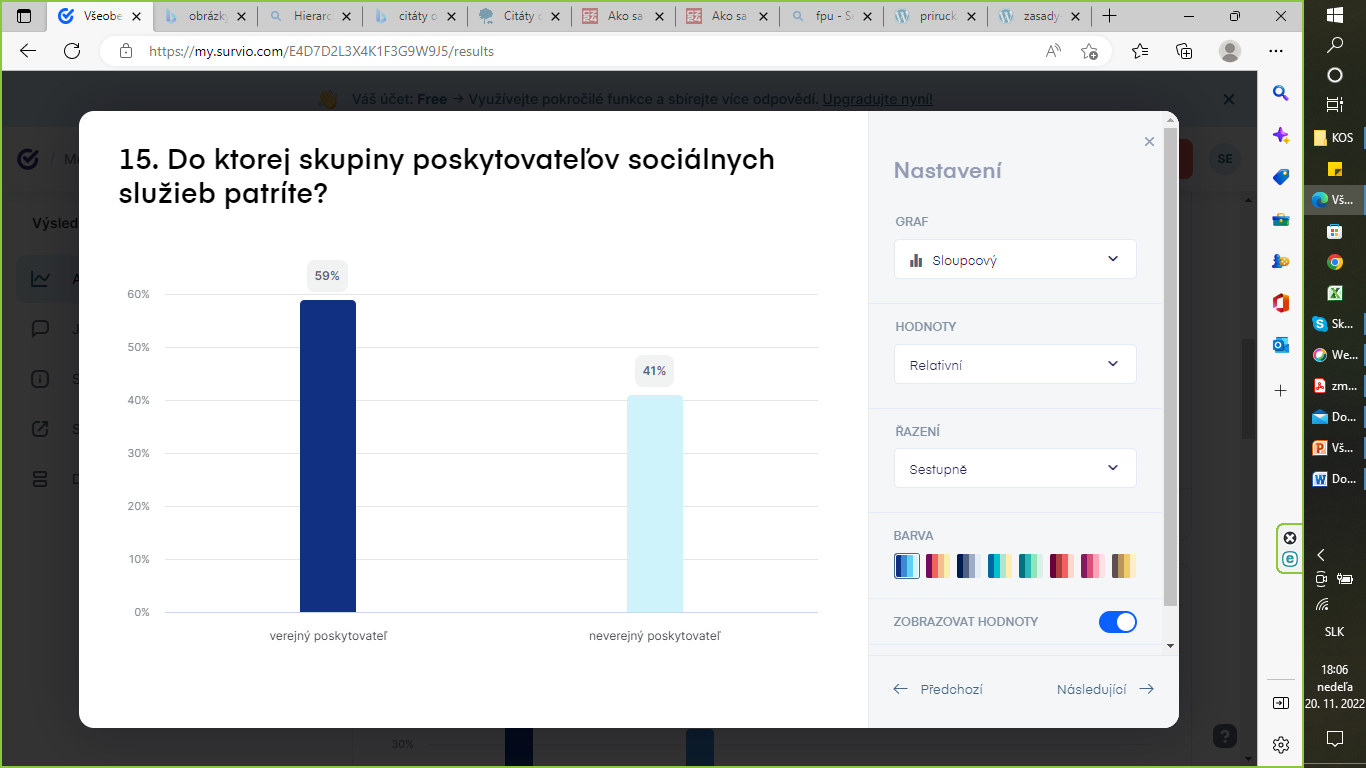 59%  Verejný PSS
41%  Neverejný PSS
16. Vaša pozícia v zariadení
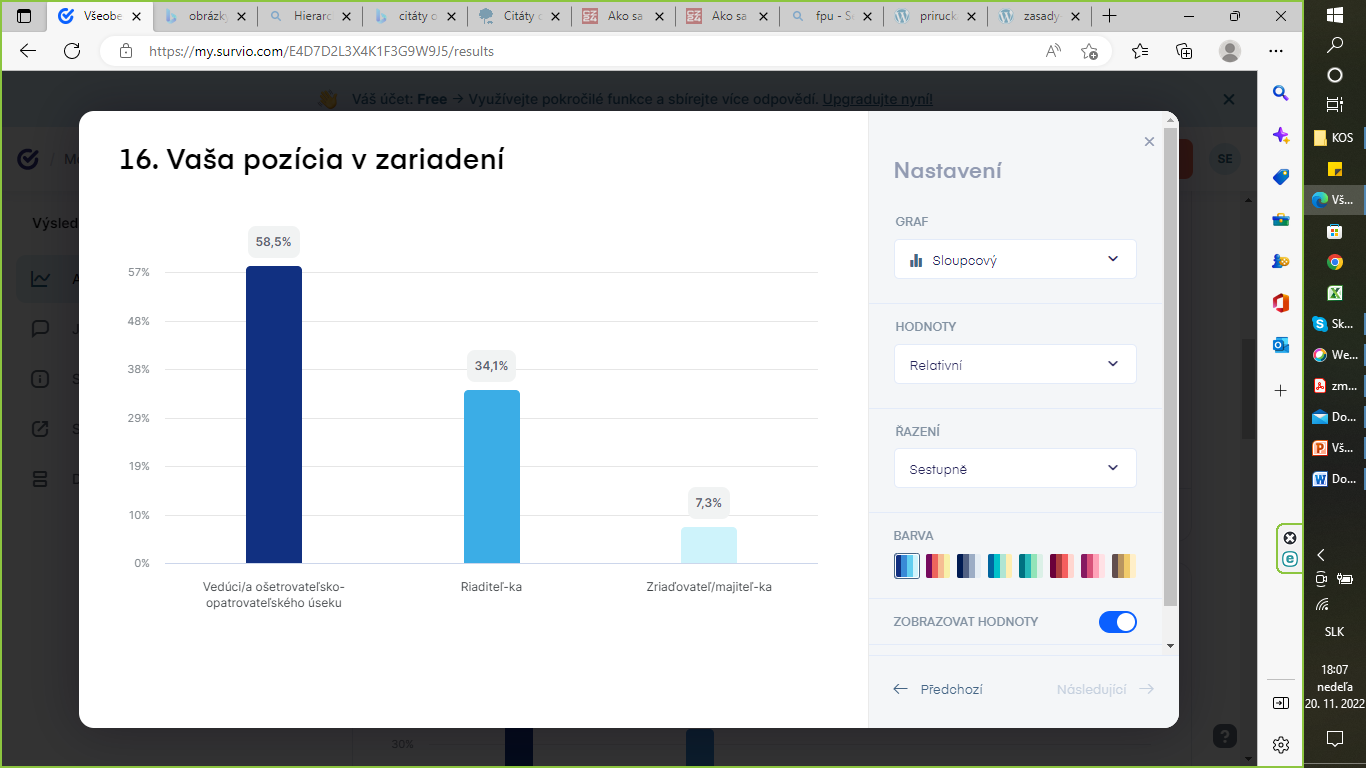 59%  vedúcich oše-opatrovateľských úsekov
34%  riaditeľov/liek
7%    zriaďovatelia
VÝSLEDKY PRIESKUMU
Hypotéza 1: Opatrovateľský personál je nedostatočný 
POTVRDENÁ – náročný nábor (Otázka č.2),  fluktuácia opatrovateľov  je skôr nízka a prijateľná(Otázka č.3)  t.j snaha o udržanie si zamestnancov, a nedostatok opatrovateľov Vás vedie  k zamestnávaniu  ľudí aj bez kvalifikácie (Otázka č.4) (výzva  HARTMANN – do konca roka 2022)

Hypotéza 2: Vzdelávanie opatrovateľov/liek  formou 220h  kurzu spĺňa Vaše očakávania,  poskytuje odbornosť a osobnostné predpoklady pre prácu v soc.sl.
NEPOTVRDENÁ – Osobnostné predpoklady (empatia, trpezlivosť, ochota pomáhať, citlivý prístup  potvrdzuje 64% PSS  – predpokladáme, že  tieto op. sú súčasťou stabilizovaných kolektívov  naopak viac ako 1/3 respondentov (36% PSS), tieto vlastnosti skôr až úplne nemôžu potvrdiť alebo nevedia  zaujať postoj(Otázka č. 6) 
Iba 1 respondent vyjadril  úplnú vďačnosť a spokojnosť s kolektívom opatrovateľov/liek vo svojom zariadení ( Otázka č. 7) 
U absolventov 220h kurzu  a žiadateľov  o prácu op. v ZSS – PSS vidí nedostatky : Ľahostajný prístup k práci, neodbornosť, nedostatečné vzdelanie,  nedostatok praxe, skúseností , nevhodná komunikácia a empatia, nevedia  čo ich čaká, vysoký vek, mýlia si prácu opatrovateľky s prácou spoločníčky, atď. (Otázka č. 14 ) Predpokladáme, že  tento názor vyplýva  z osobných pohovorov  alebo praxe počas skúšobnej doby op., 
Deficit vedomostí a zručností v praktických oblastiach pozoruje u opatrovateľov/liek 84% PSS(Otázka č.9) 
Iba 1 odpoveď vyjadrovala max.spokojnosť: „Som rada, že mám opatrovateľky také, aké majú byť / odbornosť, ľudskosť, empatia, ochota.../ „
[Speaker Notes: H1 Overovali sme: Je naozaj nedostatok opatrovateľského personálu? Na západe SR určite, lebo majú príležitosť migrovať, ale na východe sa stretávame s tým, že opatrovatelia uchádzajúci sa o prácu sú odbíjaní tým, že ZSS majú plný stav. Tak teda, podľa respondentov z východu, nábor opatr. považujú za náročný, fluktuácia je prijateľná, skôr nižšia, čo môže svedčiť o vzájomnej spokojnosti, ale zamestnávajú aj osoby bez kvalifikácie, síce nie v rozsiahlych počtoch, ale predsa. Nám z toho vyplýva, že záujemcovia o prácu opatrovateľa/ky nestoja pred zariadeniami v radoch a zamestnávatelia  pravdepodobne udržiavajú minimálne počty opatrovateľ. personálu, lebo lepší je niekto ako nikto. 
Na druhej strane nízky počet personálu ktorý sa stále “točí“ v náročných službách nestíha svoju prácu pri mnohých klientoch robiť poriadne a kvalitne, čo je tiež zdrojom ich frustrácie a únavy a následne dôvodom odchodu.

Tu sa nám ponúka príležitosť zamyslieť sa nad vzdelávaním cez UPSVAR. Ak máte nekvalifikovaného pracovníka, UPSVAR nepomôže, jedinou alternatívou ako ušetriť peniaze Vášmu zamestnancovi a pritom si ho povedzme udržať, je aktuálne  IBA nadácia HARTMANN, ktorá ponúka preplatenie 220h kurzu ešte do konca roka 2022 -  https://www.hartmann.info/sk-sk/kto-sme/l/sk/nadacny-fond-hartmann/refundacia-nakladov
 Od nového roka táto možnosť pravdepodobne nebude. ....

H2 Vzdelávanie opatrovateľov/liek  formou 220h  kurzu spĺňa Vaše očakávania,  poskytuje odbornosť a osobnostné predpoklady pre prácu v soc.službách sa nepotvrdila, lebo osobnostné predpoklady empatia, trpezlivosť, ochota pomáhať, citlivý prístup a pod. registruje u svojich opatrovateľov prevažná väčšina až 64% PSS, kým viac ako 1/3 to tak nevníma.

U absolventov kurzov však vidia nedostatky: Ľahostajný prístup k práci, neodbornosť, nedostatečné vzdelanie, nedostatok praxe, skúseností, nevhodná komunikácia a empatia, nevedia  čo ich čaká, vysoký vek, mýlia si prácu opatrovateľky s prácou spoločníčky, Predpokladáme, že  tento názor vyplýva  z osobných pohovorov  alebo praxe počas skúšobnej doby opatrovateliek. 
Deficit vedomostí a zručností v praktických oblastiach pozoruje u opatrovateľov/liek 84% PSS , čo naopak našu hypotézu potvrdzuje.
 Iba 1 odpoveď vyjadrovala max. spokojnosť: „Som rada, že mám opatrovateľky také, aké majú byť / odbornosť, ľudskosť, empatia, ochota.../ „]
.
Hypotéza č. 3  Vedúci  predstavitelia a nadriadení majú očakávania od opatrovateľského personálu  o praktických zručnostiach,  ktoré presahujú ich kompetencie. 
POTVRDENÉ – Očakávania vedúcich  predstaviteľov  
– presahujú kompetencie opatrovateľov,  a viaceré zasahujú do kompetencií iných odborných aj zdravotníckych pracovníkov, sestier, psychológov, RHB, soc.prac. atď, napr. vedomosti zo psychológie, psychologické zručnosti,  psychosociálny výcvik, psychohygiena, zvládanie stresových situácií; vedomosti zo zdravotnej oblasti, o veku a Dg./ chorobách, špecifiká správania sa klientov a komunikácia s nimi podľa zdravotných diagnóz; zvládanie špecifických potrieb klientov, napr. agresívneho klienta; rehabilitačná , IRP(Individ.rozvojové plány), právne minimum (Otázka č.10); 

Hypotéza č.4  Opatrovatelia  potrebujú  dovzdelanie  v záujme  zvýšenia atraktivity povolania a zlepšenia pracovných podmienok 
POTVRDENÉ
očakávania respondentov (H3) sú skôr zdravotníckeho charakteru = zvýšenie počtu odborných zdravotných pracovníkov v ZSS; 
 Nástroje, ktorými dokáže byť nápomocný opatrovateľský personál pre spoluprácu so zdravotným aj sociálnym pracovníkom:
Biografia, Validácia, Bazálna stimulácia, Kinestetika, Reminiscenčné metódy  atď.
- sú zároveň akousi  psychosociálnou  prípravou, veľmi vhodnou pre opatrovateľský personál. Ich používanie v praxi  pomáha opatrovateľom  pochopiť  klienta , jeho správanie, zaujať empatickejší prístup a predchádzať konfliktom, vytvárať pohodu a komfort.
Vzdelávanie opatrovateľ. pers. v odbornejších a populárnejších oblastiach môže pomôcť zatraktívniť povolanie. 
Zvyšovanie nárokov na profesionálny prístup  MUSÍ byť aj primerane finančne ohodnotené.
[Speaker Notes: H3 Vedúci predstavitelia a nadriadení majú očakávania od Opatrovatelskeho personálu, ktoré presahujú ich kompetencie. 
10.Otázkou nás zaujímalo, či očakávania praktických zručnosti opatrov.personálu korelujú s prílohou č. 3 a 4 sociálneho zákona 448, keďže nám bolo na MPSVR povedané, že tieto prílohy tvoria chrbtovú kosť opatrovateľskej činnosti, s čím my jednoznačne nesúhlasíme a máme za to, že opatrovateľská starostlivosť je komplexnejšia a odborná činnosť, než ako ju chápu oni.

H POTVRDENÁ –  lebo viaceré z očakávaní praktických zručností zasahujú do kompetencií iných odborných soc., aj zdravotníckych pracovníkov a sestier  napr. vedomosti zo psychológie, psychologické zručnosti,  psychosociálny výcvik, psychohygiena, zvládanie stresových situácií; vedomosti zo zdravotnej oblasti, o veku a Dg./ chorobách, špecifiká správania sa klientov a komunikácia s nimi podľa zdravotných diagnóz; zvládanie špecifických potrieb klientov, napr. agresívneho klienta; rehabilitačná, IRP (individuálne rozvojové plány), právne minimum ... V nasledujúcej H rozoberieme, že aj v týchto oblastiach je priestor pre zvyšovanie odbornosti opatrovateľa. IRP je vyslovene práca odborného soc. pracovníka s VŠ.  

H4 – Opatrovatelia  potrebujú  dovzdelanie , alebo zmenu v systéme vzdelávania v záujme  zvýšenia atraktivity povolania a zlepšenia pracovných podmienok
Na základe zistenia z MŠVVŠ SR sme zistili, že SOV v oblasti opatrovania je takmer žiadne, 220h kurz negarantuje odbornú ani praktickú prípravu, a očakávania PSS od opatrovateľov prekračujú  ich kompetencie.   
  Aj keď sa na prvý pohľad zdá, že očakávania respondentov v H3 sú skôr zdravotníckeho charakteru, čo bezpochyby znamená, že je nevyhnutné zvýšiť počet odborných zdravotných pracovníkov v ZSS.  Prax však ponúka nástroje, ktorými dokáže byť nápomocný aj opatrovateľský personál. Biografia, Validácia, Bazálna stimulácia, Kinestetika, Reminiscenčné metódy atď  sú akousi  psychosociálnou  prípravou, veľmi vhodnou pre opatrovateľský personál. Ak v spolupráci so soc. pracovníkom, alebo samostatne, vie opatrovateľ správne získať informácie od klienta a rodiny pomocou BIOGRAFIE, rozumie jeho Dg. za pomoci sestry, ktorá to dokáže primerane vysvetliť, tak vie aj správne aplikovať vymenované metódy.  
Sú  to drahšie, a časovo náročnejšie oblasti vzdelávania, ale pomáhajú opatrovateľom veľa vecí pochopiť, zaujať empatickejší prístup a predchádzať konfliktom.  Investícia sa určite oplatí. 

Tým môžeme predpokladať, že zameraním vzdelávania v odbornejších a populárnejších oblastiach môže pomôcť zatraktívniť povolanie. 
Avšak zvyšovanie nárokov na profesionálny prístup  MUSÍ byť aj primerane ohodnotené, aby Vám neušli a tým obohatili iného poskytovateľa.  

Možno si poviete, že stačí ak tieto veci ovláda sociálny pracovník...NESTAČÍ! Sú to techniky, ktoré jednoznačne majú význam iba pri priamom kontakte s klientom, v priebehu celej zmeny, aj tej následujúcej... a kto s vašimi klientmi trávi najviac času? Sociálny pracovník to nie je.]
Analýza pracovného potenciálu
Generácia X(1965-1979) - deti s kľúčom na krku, resp. Husákove deti – dnes: vyšší vek, syndróm vyhorenia, fyzická a psychická vyčerpanosť, strata ilúzie na zlepšenie, rezignácia, osobné zdravotné problémy, odchod do predčasného dôchodku, alebo do iných profesií
Generácia Y, Z (1980-2009) – vek internetu a dig. technológií, orientovaná viac na akademické vzdelanie, konzumizmus, individualizmus. Častejšie alergie, psychózy, mentálne disfunkcie, pokles kognitívnych schopností, komunikačných zručností (Zdroj: Wikipédia), pretrhnuté väzby medzi generáciami, neprijímanie staroby ako prirodzeného procesu;
Netrpezlivosť, nároky na výkon práce a mzdu sú v rozpore, neochota pracovať nadčas, snaha o udržanie vlastného komfortu, súperivosť vs. tolerancia
Generácia Alfa (po r.2010) – nositelia bremena stárnutia populácie. OSN predpokladá, že do r.2050 bude na 1 seniora menej ako dvaja pracujúci.
[Speaker Notes: Zdroj: sk.m.wikipedia.org
https://sk.m.wikipedia.org/wiki/Gener%C3%A1cia_Alfa]
PreČO opatrovatelia odcháDZAJÚ?
Zdravotný a sociálny  systém  zneužíva altruizmus, svojich zamestnancov . Odkázaný človek aj opatrovateľ/ka sú rukojemníkmi a obeťami v zacyklenom  kolabujúcom systéme
Práca nezabezpečuje človeku dôstojnú životnú úroveň a príjem, ktorý nesmie byť nižší ako minimálna mzda(podľa čl.36 ods.1 Ústavy SR).  NIE JE TO POSLANIE! NIE JE TO CHARITA! Je to práca s poslaním.
PRVÁ LÍNIA – povinnosti na úkor vlastného zdravia a bezpečnosti vlastnej rodiny (C-19)
Fyzická a  psychická náročnosť! Ťažké zdravotné stavy – nedostatok zdravotníckych zamestnancov, ilegálny výkon ošetr. činností – vysoká  zodpovednosť za ľudský život. 
Mentálna nestabilita až agresivita klientov, psychiatr. Dg., slovné a fyzické útoky na personál; následné PN, ktoré tiež ovplyvnia výšku  mzdy. 
Nemajú dostatok informácií  o zdravotných stavoch, nevedia konať preventívne, bez dostatočnej odbornej a psychologickej prípravy.
Nedostatok  mužov (práve kvôli nízkym mzdám, neprijateľným pre živiteľa  rodiny) pri práci s ťažkými klientmi (kumulatívne  pracujú  s viac ako niekoľko ton  hmotnosti  denne) ohrozuje zdravie žien. 
Krivý  personálny normatív – nedostatok  opatr. personálu na počet  imobilných (viac ako 10 ležiacich na 1 opatrovateľa/ku)  .  
Mnohé odchádzajú zo zdravotných dôvodov, lebo prácu fyzicky alebo psychicky nezvládajú
[Speaker Notes: PRVÁ LÍNIA  - v krízových situáciách, akou bol C-19, spolu so zdravotníkmi, vojakmi, hasičmi a policajtmi stáli zabezpečovali kontinuitu starostlivosti o klientov v sociálnych službách. Často na úkor vlastných rodín, ktoré sa museli prispôsobiť, bez možnosti voľby inej alternatívy. Niekde niekoľko dní, niekde týždne!! Nie všade to robili dobrovoľne, niekde to dostávali príkazom... 
Sľúbené odmeny ale nedostali všetci, pretože mnohí zmenili zamestnávateľa, zamestnanie, sektor, lebo boli vyčerpaní, po ochorení Covid mnohí neschopní naďalej fyzicky túto prácu vykonávať. Podmienky vyplatenia boli stanovené tak, že do určitého dátumu musel pracovník pracovať u zamestnávateľa, ktorý mu následne odmenu vyplatil.  Zmenou zamestnania o túto možnosť prišli, čo mnohí vnímali ako veľkú nespravodlivosť a zo systému soc. služieb odišli. Rovnaký princíp vyplacania sa opakuje pri každých odmenách a toto nastavenie produkuje ďalších sklamaných ľudí, ktorí na protest voči nespravodlivosti volia odchod zo systému soc. lužieb.]
Návrhy KOS 1/3
Zmeniť POSTOJ! Holistický  prístup nielen  ku klientovi, ale aj k zamestnancom.  Všetci majú bio-psycho-soc.potreby.
SPOLUPRÁCA! Smerovanie k uznaniu a úcte k práci toho druhého - základný predpoklad úspešnej spolupráce. 
     Opatrovatelia sú  rovnocenní členova tímu,  pýtať sa ich na názor,  prejaviť dôveru, vyjadriť uznanie verejne. 
     Zapájať aj ekonomický, administratívny a sociálny  úsek  do aktivít s klientmi (nie sú to len čísla). 
     Osloviť vodcovské typy  v kolektíve zamestnancov s dôverou a snahou  cez nich viac komunikovať s ostatnými.
PRIMERANÁ MZDA – v SR je prioritou! Nízke platy už jednoducho nie sú únosné!!!!
     V ČR, podľa ich štúdie z prostredia  soc.služieb, je plat až na x .mieste. Predchádzajú mu vzťahy na pracovisku, pracovné podmienky, dostatok pracovných, zdvíhacích, manipulačných a ochranných pomôcok., Mnohým  práca dáva zmysel , ostávajú lebo  je dobrý kolektív, spolupráca s vedením a tvoria dobrý a funkčný tím . Žiaľ v SR je platové ohodnotenie, žalostne nízke,  až likvidačné, vzhľadom na náročnosť povolania a  životné náklady , preto to považujeme za PRIORITU? 
      Zákonník práce definuje 6 st. náročnosti, kde  3. stupeň náročnosti práce  zodpovedá práci s menej zložitou agendou, pri ktorej  zodpovedáte za zdravie iných osôb alebo práce, ktoré si vyžadujú zvýšenú fyzickú námahu. Tu  jednoznačne vidíme pozíciu OP. 
     Od 1.1.2023  má byť minimálna mzda 700 EUR. Pri 3.st.náročnosti s koeficientom 1,4 bude minimálna mzda 932 EUR – to by mal byť odrazový mostík, bez nadčasov a služieb.
     Spravodlivé financovanie  verejných aj neverejných PSS,  zo strany MPSVR a MZ SR, ZP.   PSS by  si nemali konkurovať, ale vytvárať sieť a dopĺňať sa.  Obzvlášť mestá  a obce  by mali pochopiť, že  konkurencia vzniká tam, kde ponuka prevyšuje dopyt, čo sa o sociálnej oblasti nedá povedať.  Hľadajme ľudský spôsob  ko-exitencie v záujme celku. 
Odborná príprava  u PSS - Zohľadniť  potreby  odbornej prípravy zamestnancov podľa orientácie  a skladby klientov a do/vzdelávanie a tréning  zamestnancov priamo na pracovisku  - zodpovednosť  zamestnávateľa. Klienti, ktorí sú prijímateľmi komplexnej dlhodobej starostlivosti v ZSS aj v domácnosti sú prevažne ľudia s progresívne sa zhoršujúcim  zdravotným  stavom a komorbiditami, o ktorých musí byť  opatrovateľka  nielen  informovaná, ale aj primerane zaškolená., aby vedela predvídať , dodržať správny pracovný postup a ochrániť zdravie  aj majetok klienta, ale aj svoje zdravie. Lepšie to nebude!
     Oslovte   sestry  z oddelení, a  s dlhodobou praxou .  Mohli by si privyrobiť ako lektorky v ZSS a poskytnúť zamestnancom vhľad do špecificity  interných, kožných, neurologických, psychiatrických a iných Dg. , pomôcť zadefinovať prijateľné hranice asistencie pomocného personálu. 
     Požiadajte dodávateľov o zaškolenie personálu na používanie napr. inko pomôcok (..koľko ľudí ich nevie správne používať.) , Iné témy: Biografia, Validácia, Kinestetika,, Bazálna stimulácia,  základ starostlivosti  o Alzheimer  a Parkinsonovej dg-  voľné  dostupné videá im premietajte počas prestávok, napr. popoludní po pol hodine .
Edukácia klienta a rodiny  o špecifikách Dg. rodinného príslušníka, o povinnostiach prevencie úrazov, spolupráci klienta  s personálom, aby  poznali  svoje hranice, aj hranice personálu.
[Speaker Notes: Práca opatr. vyžaduje holistický a komplexný prístup. Je dokázateľne fyzicky aj psychicky náročná. 
Bez tejto skupiny zamestnancov by nemohli  existovať poskytovatelia soc. sl.(PSS). Prejaviť uznanie a úctu k práci toho druhého je základný predpoklad úspešnej spolupráce, lebo o tú nám ide. SPOLUPRÁCA!

Slovo opatrovateľka dnes vyvoláva ľútosť a opovrhnutie tou chuderou, čo nemá na viac, len zadky utierať....
K platom je potrebné napísať, že mnohé opatrovateľky/lia, pracujú za hrubú mzdu 646 Eur, v čistom 525Eur! Čo je absolútne nedostačujúce za tak namáhavú prácu! Kto vie prežiť z takej mzdy? 
Žiaľ, časté sú očakávania, že opatrovateľka bude ako multifunkčný značkový kuch. robot s x funkciami, ale za minimálnu cenu.]
Návrhy KOS – pokračovanie 2/3
Dostatok pracovných a ochranných pomôcok (rukavice, inko pomôcky, zdvíhacie, polohovacie a manipulačné pomôcky)
Zvýšiť počet zdravotníckych pracovníkov, platených podľa Zákona  578/2004 Z.z. o poskytovateľoch  ZS. 
Zohľadnite  potrebu väčšieho počtu  zdravotníckych asistentov/sestier, aby  ste  pokryli výkon oše. činností, ktoré dnes načierno vykonávajú op. , príp. op.  so zdravotníckym vzdelaním (Sanitári) by mohli byt  doškolení na zdravotníckych  asistentov. 
 Nedovoľte im vykonávať oše.výkony na ktoré nemajú kompetencie podľa  zákona.  
Ponúknite sestrám seniorkám, čiastočný uväzok,  možno by privítali  možnosť pracovať aspoň na pár hodín týždenne, alebo nočné popri  opatrovateľoch.  Ocenia to klienti, rodina, aj personál. 
Schránka , pre  zamestnancov-druhá pre klientov- na  podnety, sťažnosti, návrhy atď., kt. budete spoločne riešiť. 
Kamery? Optimalizovať ich umiestnenie s ohľaom na prejavenie dôvery
Prestávky na oddych: Dopriať  im naozaj aspoň pol hodinu na obed, čas na kávu. Verte, že mnohé nestíhajú ani to. Alebo  prejaviť toleranciu, ak si sadnú a primeraný odpočinok po práci (čl.36 bod e Ústavy SR)
Pracovnú dobu  prispôsobiť  dochádzajúcim  z ďaleka. Rozdeliť 12 hod. zmeny na kratšie...Posunúť prac. čas.
Vytvoriť pozíciu iba pre nočnú službu, ktorá bude dopĺňať opatrovateľský personál v nočnej zmene. Zamedziť  tomu, aby bola v službe iba 1 opatrovateľka! (Denná, nočná)  Hlavne  nočná po 1 v službe ich  desí!!!!! 1 op. na 40 klientov v nočnej je ohrozením zamestnanca aj klientov. Čo ak  v nočnej zodpovedný zamestnanec odpadne, alebo popri starostlivosti o jedného, druhý zomrie? Kto ponesie zodpovednosť? 
Nový zamestnanec -  prideliť mu na začiatok človeka (za  fin.odmenu, ak prirodzene takého nemáte), ktorý sa mu bude venovať  a oboznámi ho s prostredím, prac. postupmi, klientmi a  prevedie ho adaptačným procesom.	
Zvýhodniť  nefajčiarov! Každý fajčiar predstavuje  približne 1hodinu práce naviac pre nefajčiara počas prac.zmeny.
[Speaker Notes: Je na škodu, že mnohí zamestnávatelia nevedia čo práca opatr. obnáša, nemajú osobnú skúsenosť s prácou opatr. na zmeny, ako dlho trvajú jednotlivé úkony, čo je ich súčasťou apod. Keď ich vidia sedieť, majú pocit že nič nerobia, ale oni často len oddychujú, aby robiť vládali. Netušia, ako náročná vie byť nočná služba, a ako náročná je pre staršie ročníky.
Opatrovatelia sú  rovnocenní členova tímu, -  priebežné porady s opatrovateľmi, mesačné porady so všetkými, kde sa preberie všetko, čo je nevyhnutné,  aby prevádza dobre fungovala a nešírili sa dezinformácie  JPP.  ( váha info od vedúceho). Zapájať ekonóm., admin. a sociálny  úsek  do aktivít, posedení s klientami (nie sú to len čísla).  
Je dôležité, aby aj opatrovateľky vedeli napr.,  z čoho sa skladá platba klienta, aký je celkový náklad na službu, z ktorej je aj on platený, Nie sú to tajné informácie. 
V každom kolektíve sa nájdu prirodzení vodcovia aj rebeli. Osloviť vodcovské typy s dôverou a snahou cez nich viac komunikovať s ostatnými.
Pýtať sa ich na názor, prejaviť dôveru, vyjadriť uznanie verejne. Oceniť na porade kvalitne pracujúcich pracovníkov –napríklad obyčajným papierovým poďakovaním za dobrú prácu. 
Schránka, pre  zamestnancov-druhá pre klientov- na  podnety, sťažnosti, návrhy atď., kt. budete spoločne riešiť. 
Neignorovať sťažnosti alebo výhrady opatrovateliek, lebo ich nevypočutie alebo ignorovanie je dôvod na výpoveď.
Nový zamestnanec - nehodiť ho do vody a plávaj, ale prideliť mu na celý deň človeka (za  fin.odmenu, ak prirodzene takého nemáte), ktorý sa mu bude venovať a všetko ukáže, prevedie zariadením, zoznámi s každým človekom, pracovným režimom!
Ak zostane sám plávať, na 90% už druhý deň nepríde! 
Novému zam. sa treba venovať, spýtať sa ho po pár dňoch, ako je spokojný, s čím má problém, čo je dobré. Špeciálne u opatr., ktoré  pracovali v zahraničí s max. 1-2 klientmi. Nie sú pripravené na to množstvo klientov a práce čo sa od nich očakáva. V zahraničí plnili skôr úlohu spoločníčky a pani domácej.
Dopriať im naozaj aspoň pol hodinu na obed, čas na kávu. Alebo  prejaviť toleranciu, ak si sadnú. Verte, že mnohé nestíhajú ani to.
Zvýhodniť nefajčiarov!	Zredukovať Cigaretové pauzy. 1 cig= 5-6 min x 10 = 1hodina! Tú hodinu musí robiť niekto iný.
Pracovnú dobu prispôsobiť  dochádzajúcim z ďaleka. Rozdeliť 12 hod. zmeny na kratšie. Sú ľudia, ktorí preferujú kratšie zmeny, prijať zamestnancov na kratší úväzok, záskoky, napr. dôchodcov, alebo umožniť prácu iba v nočných službách pre  2.osobu  popri opatrovateľke. Len sa treba zamyslieť, nájsť kľúč a zrealizovať. 
Zamedziť  tomu, aby bola v službe iba 1 opatrovateľka! (Denná, nočná)  Hlavne nočná  keď je v službe jedna jediná ich desí!!!!! Ľudia zomierajú aj v spánku a nie je tam nikto, kto by pomohol.  Zvládli by ste to Vy sami?????? 
Nedovoľte im vykonávať ošetr. výkony na ktoré nemajú kompetencie podľa zákona.  
Kamery? Je síce ochrana zamestnávateľa, ale na druhej strane je to signál, že zamestnávateľ mi nedôveruje. Optimalizovať ich umiestnenie.]
Návrhy KOS – pokračovanie	3/3
Iné motivačné prvky:	
Zdravotné voľno, rekreačné poukazy,  
Motivačné príplatky za prácu bez PN, §
Zdr. pripoistenie, III.pilier 
Zviditeľnenie  a odmena pre zodpovedných a spoľahlivých zamestnancov
Vyššie daňové bonusy 
Skorší odchod do dôchodku, 
Kúpeľné a rekreačné pobyty hradené poisťovňou, alebo formou rekreačných poukazov
(op. nemajú na to, aby si zaplatili kúpele)
Preventívne a prednostne zdravotnícke vyšetrenia a Dg, 
Predškolské zariadenia v blízkosti pracoviska, 
Prednostné bývanie v nájomných bytoch, ak cestujú za prácou do iných okresov a krajov 
Zvýhodnené úroky na úvery na bývanie.
A samozrejme adekvátna mzda pre jedno z najnáročnejších povolaní! Bez zvýšenia sa nepohneme.

Spoločná SNAHA   v spolupráci s inými asociáciami, stavovskými organizáciami a  združeniami aj z oblasti zdravotníctva a starostlivosti o pacienta/klienta  vyvíjať tlak na  zákonodarcov,  v zmysle prijímania konštruktívnych systémových riešení.
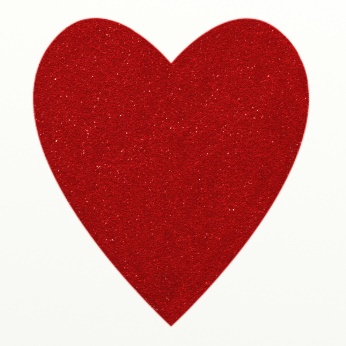 RUKA NA           .....
Ako často navštívite opatrovateľky na ich pracovnom úseku? 
Koľko krát ste iniciovali stretnutie s cieľom opýtať sa na ich potreby, spokojnosť, návrhy na zlepšenie? 
Máte pocit, že sa Vám vyhýbajú, alebo sa vyhýbate Vy im? 
Máte pocit, že sa Vás boja?
Mávate deň otvorených dverí do svojej kancelárie pre zamestnancov? 
Poznáte svoje opatrovateľky po mene? 
Viete ktoré sú tie, ktoré “makajú“, alebo ktoré sa vezú, prípadne prefajčia hodinu pracovnej doby na úkor  ostatných? 
Vedia tí, ktorí zodpovedne pristupujú k svojej práci, že ste si to všimli, a že Vám to nie je jedno? 
Viete aký je zdravotný stav a reálna sebestačnosť klientov o ktorých sa vaše opatrovateľky  denne starajú(nie stupeň odkázanosti) ? 
Vedia sociálni pracovníci, čo všetko obnáša, kým sa k nim dostane pripravený klient? 
Vyskúšali si nočnú prácu po 1 v celom zariadení? Je to 1 z dôvodov fluktuácie.
Rannú hygienu, alebo aspoň podávanie stravy? 
S koľkými klientmi  a koľko času je sociálny pracovník v interakcii  počas pracovnej doby? 
Koľko krát ste si sami sadli ku klientovi a podali mu pohár vody a prejavili záujem – aj to je pozitívny signál smerom k opatrovateľkám....
[Speaker Notes: Celková únava po niekoľkých rokoch Covidu, maximálne nasadenie, minimálne finančné ocenenie, zhoršujúci sa zdravotný stav z dôvodu max. záťaze ako fyzickej tak aj psychickej, žiadna snaha kompetentných riešiť toto povolanie a celková frustrácia je najčastejšie dôvodom napísania výpovede. Keď sa k tomu pridajú zlé medziľudské vzťahy na pracovisku, často aj šikana, mobbing, bossing, nespolupráca vedenia a jednotlivých úsekov, zlyhávajúca komunikácia a nehľadanie riešení......nie je dôvod zostávať.
Kde všade potom opatrovateľky nájdete? Napr.v Lidli za 1100€ v hrubom, v kľude, bez zodpovednosti za životy, alebo v iných profesiách, viac ohodnotených bez riskovania zdravia a trvalých následkov. A samozrejme v zahraničí, kde sa každej našej opatrovateľke a sestre potešia, a dobre ju zaplatia.]
Nechceme viac, iba to, ČO NÁM GArANTUJE ÚSTAVA SR
„Pravdepodobne najvýznamnejšia sociálna pomoc, ktorá môže byť poskytnutá kýmkoľvek pre túto zem a pre ľudstvo, je vytvorenie rodiny.“ 

( George Bernard Shawírsky, dramatik 1856 - 1950)


Ďakujeme za pozornosť

Zdroj: https://citaty-slavnych.sk/citaty-o-pomoci/
.
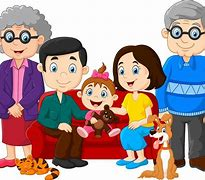